Chapter 4 Distribution of Drugs
by
Dr. Arshad Ali KhanFaculty of Engineering Technologyarshad@ump.edu.my
What is distribution?
Refers to the reversible movement of drug from blood to various tissues of the body. (Rowland and Tozer 2005)
It is basically depends on the physicochemical properties of the therapeutic agent and blood circulation in the tissue.
Passive process, driving force is concentration gradient between the blood and the extravascular tissues. (Brahmankar and Jaiswal 1995)
The rate and extent of distribution to different tissues affects the duration and magnitude of therapeutic effect and toxicity. (Shargel and Yu 1999)
Interrelationship between different processes of drug disposition
Steps in Drug Distribution
It involves:
Permeation of drug molecule (free) to the extracellular fluid (ECF) via blood capillary wall.
Permeation of drug from ECF via cells membrane into the intracellular fluid. It is a rate limiting step that depends on two factors:
Extracellular tissue perfusion rate 
Drug permeability into the membrane
INTRACELLULAR FLUID
ECF
BLOOD
Tissue-protein bound drug
Protein bound drug
Free drug
Capillary wall
Cell membrane
Protein Binding of Drugs
Can be reversible or irreversible process
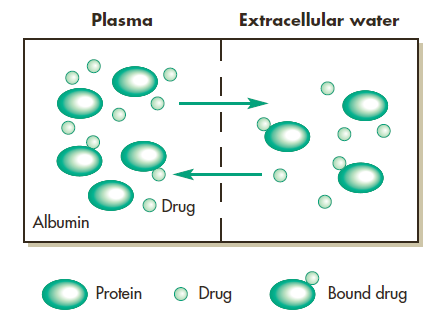 Bound drugs will not diffuse across the wall ( pharmacologically inactive )

Free drugs diffuse freely ( therapeutically active )
Classes of Binding of Drugs
Influence of Binding on Drug Disposition & Clinical Response
Active renal secretion have greater affinity for free drug compared to plasma protein – allow rapid drug excretion 

If more drug displaced from plasma protein, more free drug can be distributed into tissues  ( pharmacologically response )
Plasma Protein-Drug Binding
Reversible
Order of binding of drugs to plasma protein
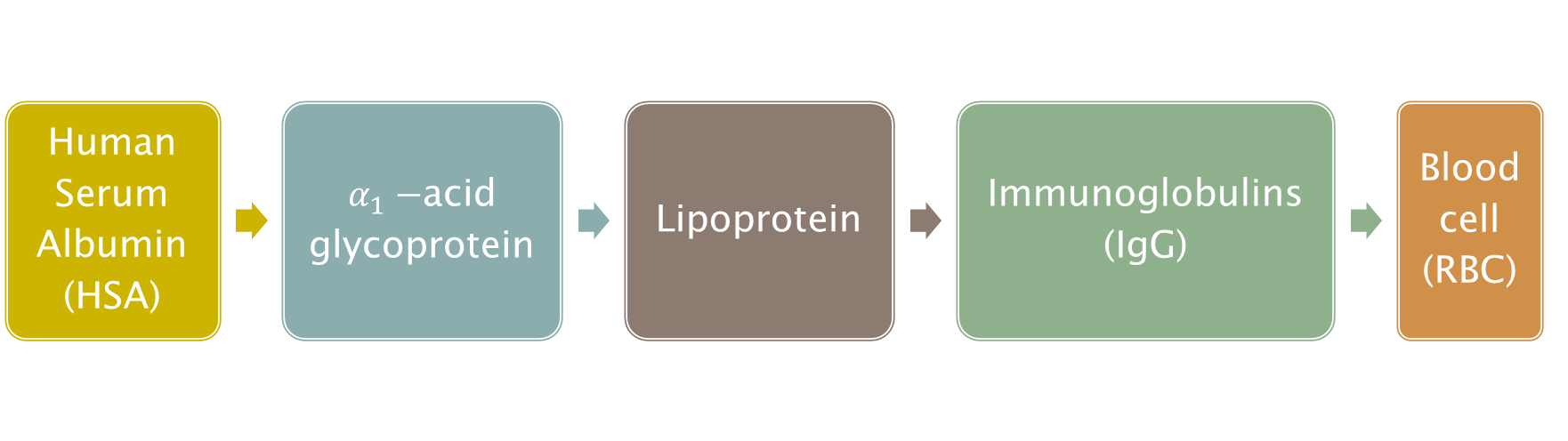 Human Serum Albumin
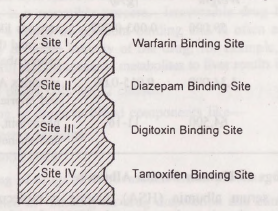 Drugs can bind to more than one binding site

Group of drugs at same site, compete for binding

Drug that bind to one site, do not inhibit drug on the other site but might promote or retard binding
Lipoproteins
Non competitive
– not specific to binding sites
not depending on drug concentration

Become significant
- when drug predominantly bind to them
- when level of HAS & AAG decreased
Can undergoes the hydrophobic bonding due to their high lipid content 

By dissolving in the lipid core of the protein

Lipid content decide the binding capacity

Molecular weight depends on chemical composition
Immuno-globulins
Drug Distribution & Drug Effects
The drugs which are highly bound to the plasma proteins have low fraction of free drugs, thus lowering the volume of distribution
Plasma protein-bound drug does not diffuse easily hence less extensively distributed to tissues
The drugs bounded with plasma protein does not diffuse readily and thus the distribution into the tissue is also very low
Therefore, the free drug molecules are responsible for the drugs’ therapeutic activity
Free-drug concentration correlates with the effects
Factors Affecting Distribution Of Drugs
There are some important reason for the non uniform distribution of the drug throughout the body.
Drug uptake from plasma to tissue is different in different tissue due to different rate and extent of drug uptake.
Other factors that affects the drug distribution
1. Drug tissue permeability
Physicochemical properties of the drug
Physiological barriers in diffusion process

2.Organ or tissue and perfusion rate

3.Binding of drug to tissue components
    Drug binding to blood components
    Drug binding to extra vascular tissue proteins
4.Miscellaneous factors:
Age
Pregnancy
Obesity
Diet
Diseased state
Drug interaction
References
Rowland, M. and T. N. Tozer (2005). Clinical pharmacokinetics/pharmacodynamics, Lippincott Williams and Wilkins Philadelphia.
Shargel, L. and A. B. C. Yu (1999). Applied biopharmaceutics & pharmacokinetics. Stamford, Conn. :, Appleton & Lange. 
Shargel, L., et al. (2005). Applied biopharmaceutics & pharmacokinetics. New York :, Appleton & Lange Reviews/McGraw-Hill, Medical Pub. Division.
Brahmankar, D. M. and S. B. Jaiswal (1995). Biopharmaceutics and Pharmacokinetics: A Treatise, Vallabh Prakashan.
Panyam, J. and Y. Patil (2008). "Distribution: Movement of Drugs through the Body." Pharmaceutical Sciences Encyclopedia.
MacKichan, J. J. (1984). "Pharmacokinetic consequences of drug displacement from blood and tissue proteins." Clinical pharmacokinetics 9(1): 32-41.
Lloyd, J. B. (2000). "Lysosome membrane permeability: implications for drug delivery." Advanced drug delivery reviews 41(2): 189-200.
Mushambi, C., et al. (2003). "Physiology of pregnancy." Fundamentals of Anaesthesia. Second edition. Greenwich Medical Media, London: 511-528.
Pacifici, G. M. and R. Nottoli (1995). "Placental transfer of drugs administered to the mother." Clinical pharmacokinetics 28(3): 235-269.
Thank you